TRƯỜNG MẦM NON GIA THƯỢNG
Lớp: Chồi 2Lĩnh vực phát triển thẫm mỹĐề tài: Họa sĩ tài ba
Hoạt động 1: Bé vui xem tranh
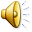 Hoạt động 2: Cùng nhau thực hiện
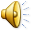 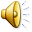 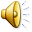 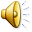 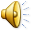 Hoạt động 3: Sản phẩm từ tay bé
Kết thúc hoạt động